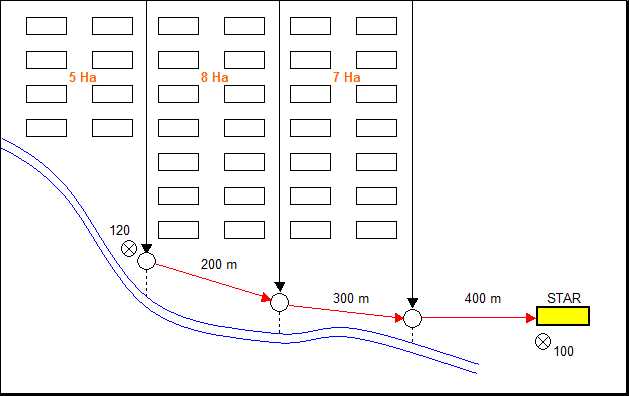 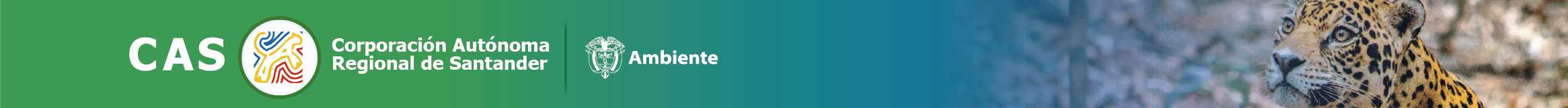 Elaborar el estudio para la definición de las corrientes o tramos de corriente y establecimiento para el cálculo y establecimiento de la meta global de carga contaminante para el cálculo de la Tarifa de la Tasa Retributiva (Ttr) por vertimientos puntuales en trece (13) Subzonas  hidrográficas en jurisdicción de la Corporación Autónoma Regional de Santander - CAS
PRIMER TALLER DE SOCIALIZACIÓN 

Evaluación de propuestas de metas de cargas de DBO5 y SST y eliminación de puntos de vertimiento Municipios o ESP´S
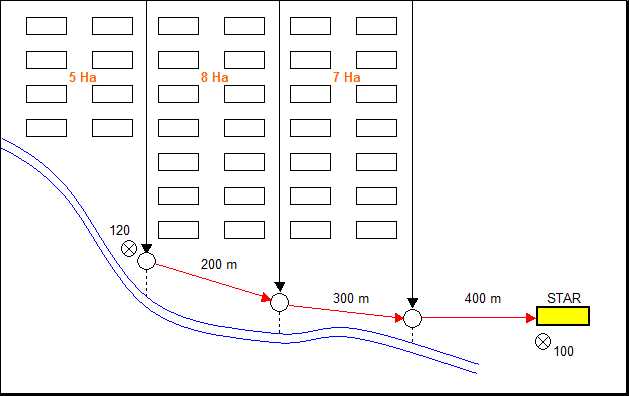 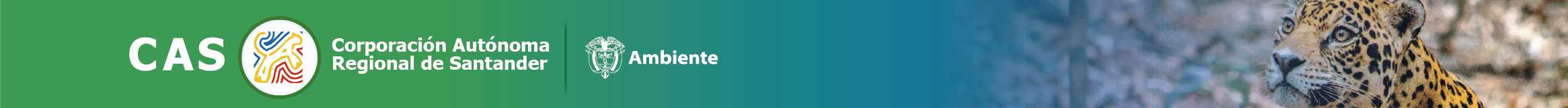 EL PROBLEMA DE LA GENERACIÓN DE DESCARGAS LÍQUIDAS
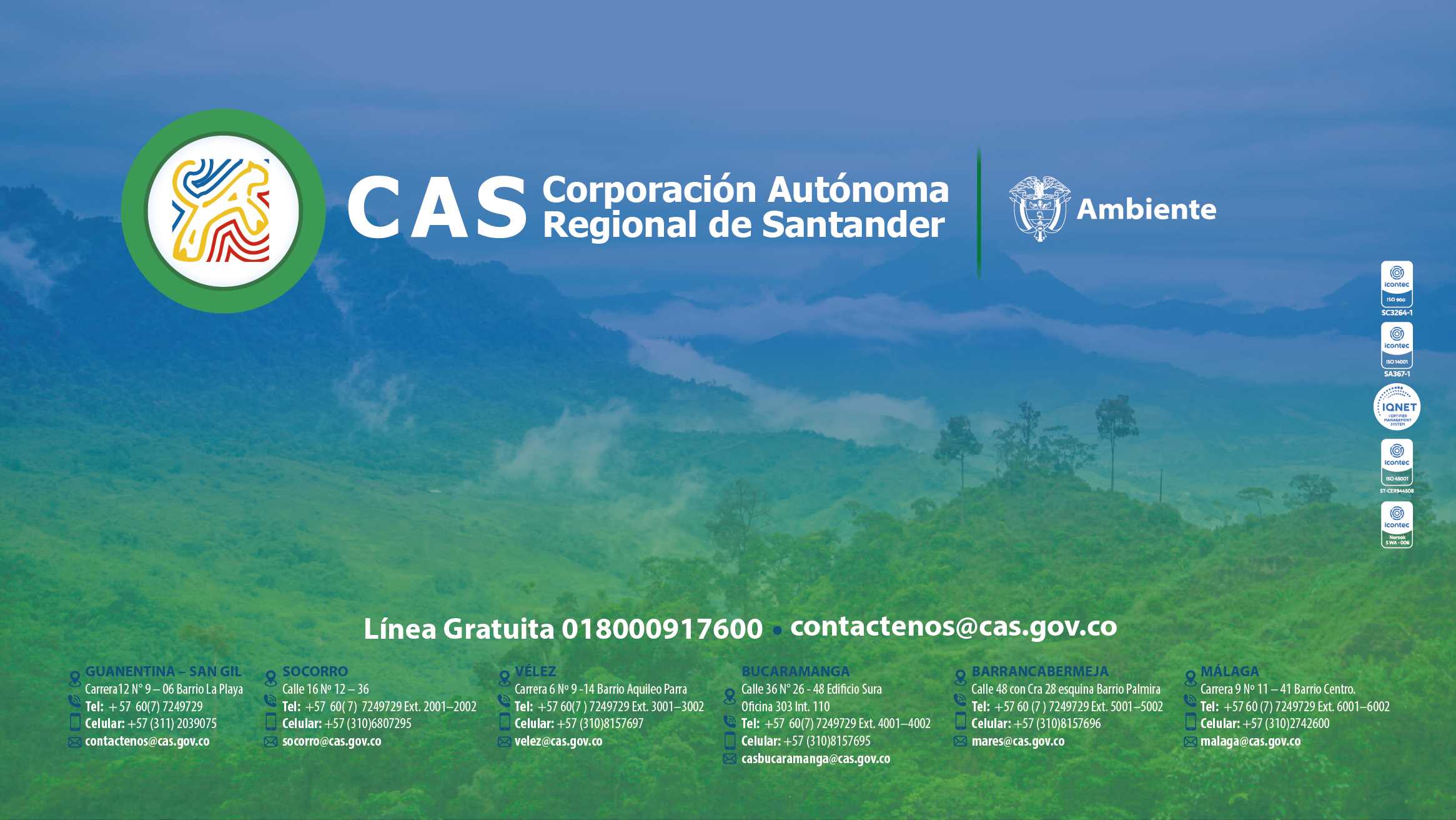 Deterioro de la calidad de los cuerpos de agua
Focos de proliferación de vectores y transmisores de enfermedades
Deterioro paisajístico
Pérdida del valor de la tierra
Devaluación de la imagen de la empresa
Síntoma de desordenes de los procesos empresariales
Reducción de oportunidades de competitividad nacional e internacional
Altos costos del agua consumida (TUA)
Altos costos del agua vertida (TR)
Incumplimiento de limites y metas
Incumplimiento de OBJETIVOS DE CALIDAD establecidos por la AAC
Afectaciones al P&G
otros
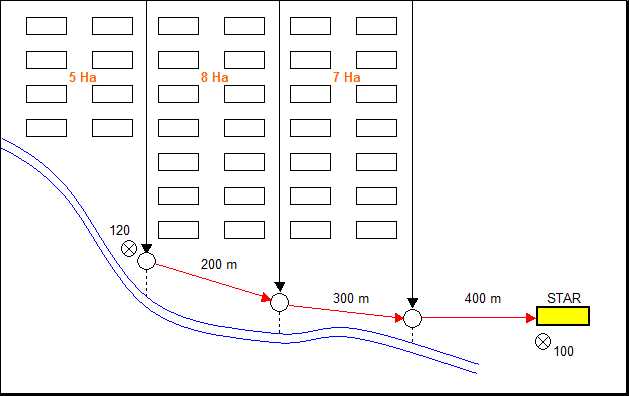 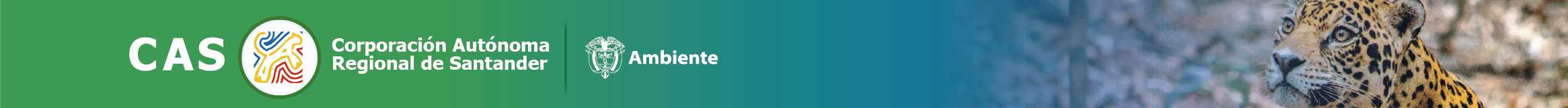 CICLO DE LA TASA RETRIBUTIVA
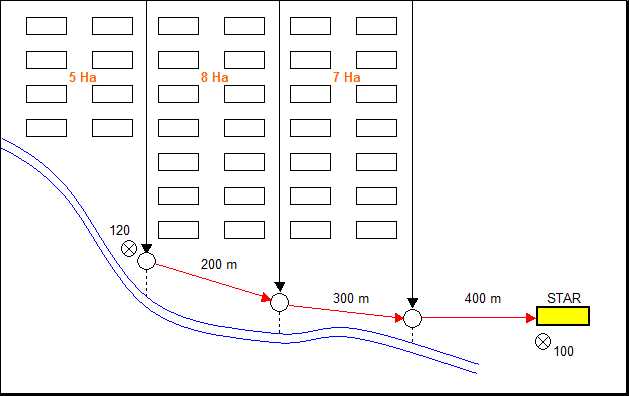 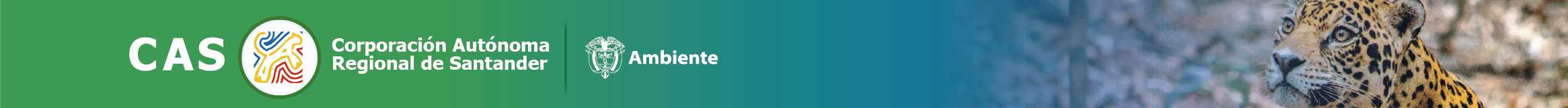 PROPUESTA DE METAS CUMPLIENDO LIMITES PERMISIBLES
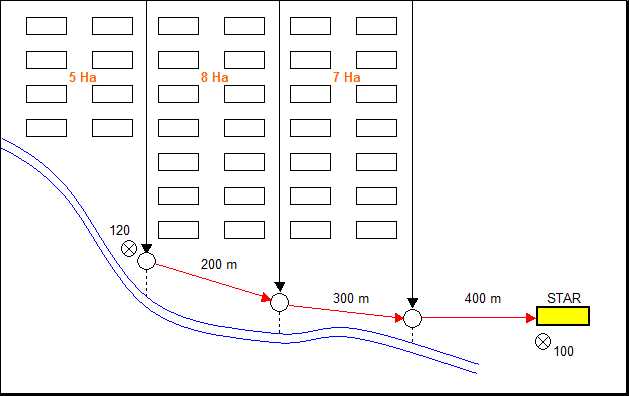 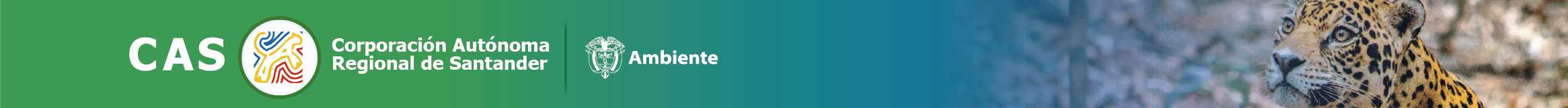 EVALUACIÓN DE PROPUESTAS DE METAS
La propuesta debe cumplir los siguientes requisitos:


Cumplir con LIMITES PERMISIBLES DE VERTIMIENTO (Resolución 0631 de 2015)

Cumplir con los objetivos de calidad del tramo

Usos potenciales del tramo
Criterios de calidad para el uso definido en el tramo
Capacidad de carga del tramo

Se recomienda ver el documento Metas cuasi óptimas (numeral 4), disponible en la pagina web CAS en el link de tasa retributiva
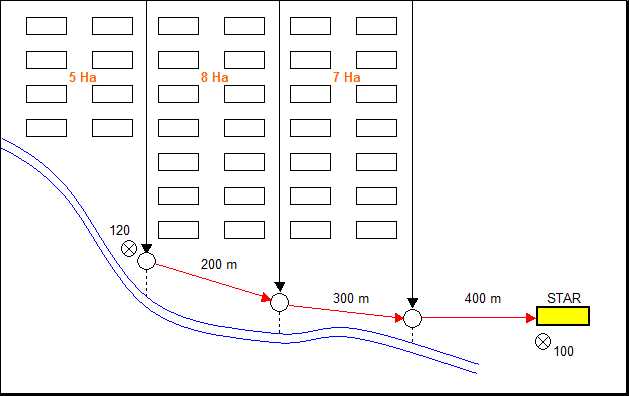 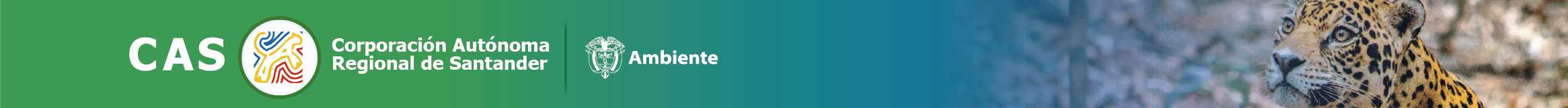 EVALUACIÓN DE PROPUESTAS DE METAS - VERIFICACIÓN DE OBJETIVOS DE CALIDAD
PRINCIPIO DE CONSERVACIÓN DE MASAS
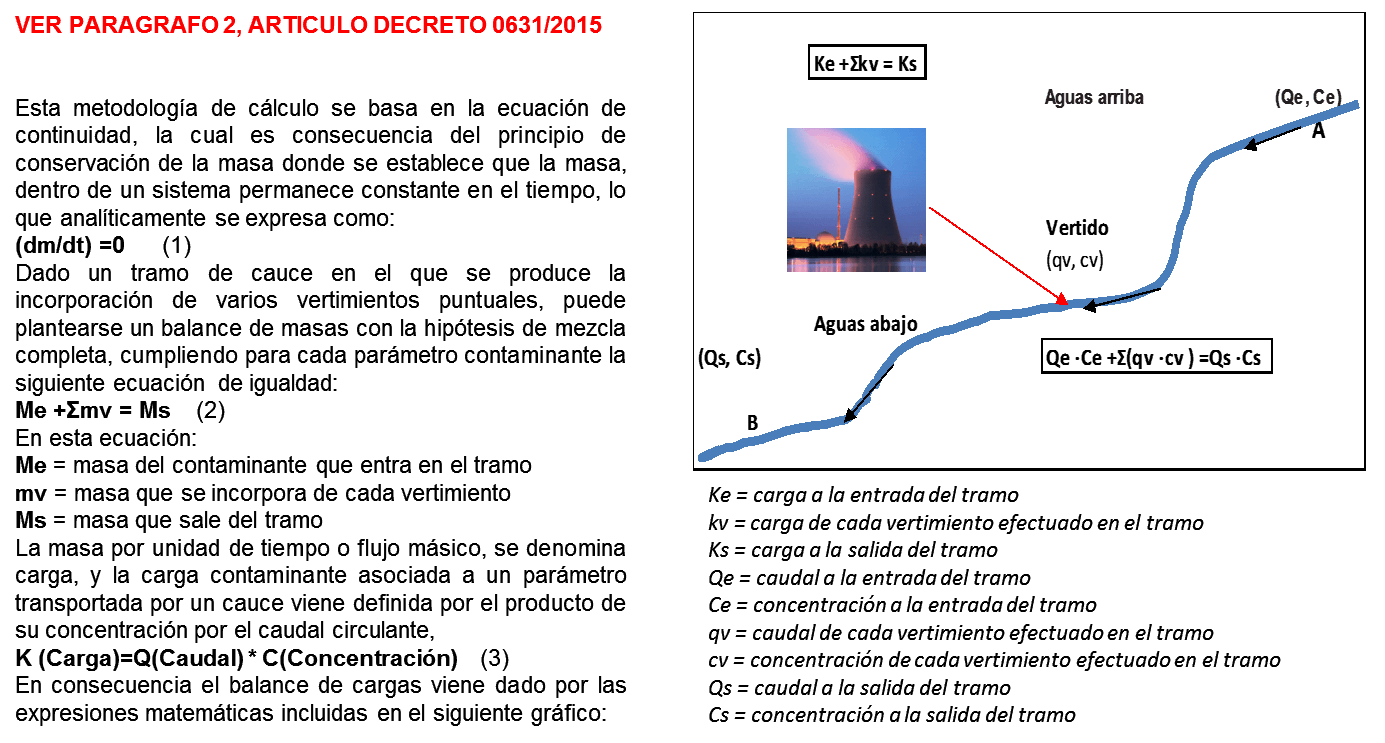 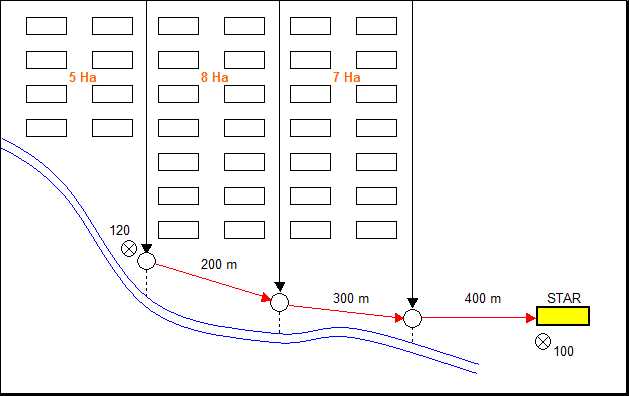 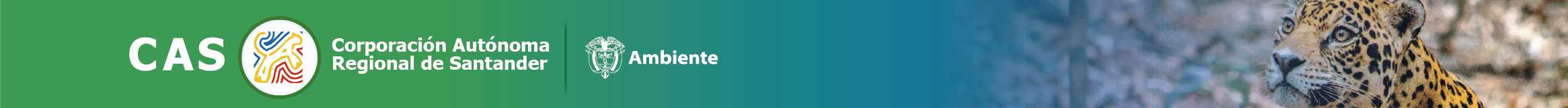 ESCENARIO 1. DESCARGA ACTUAL SIN TRATAMIENTO
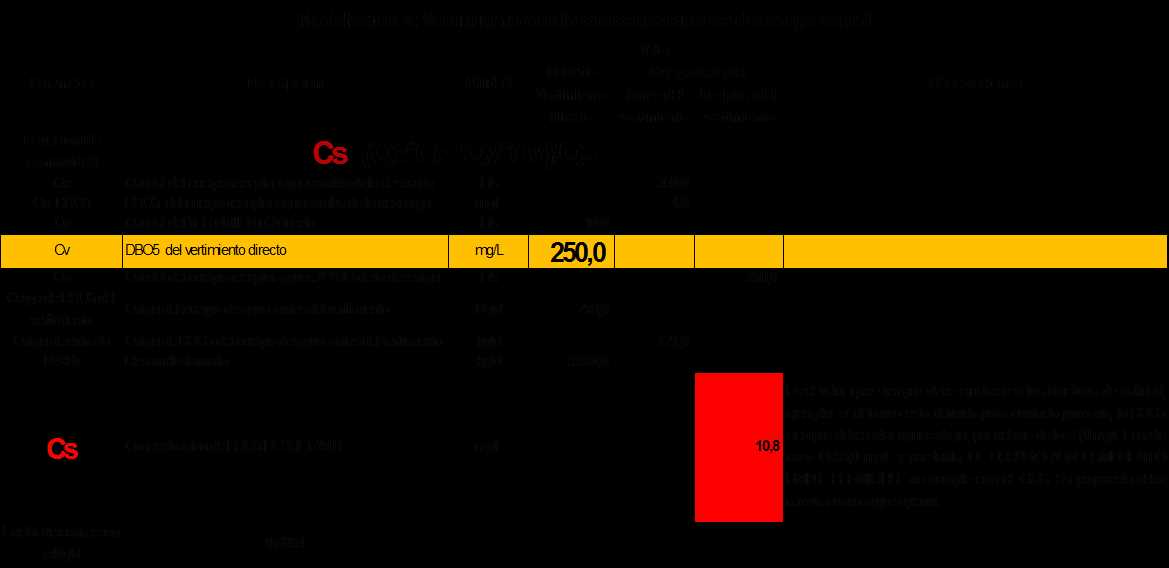 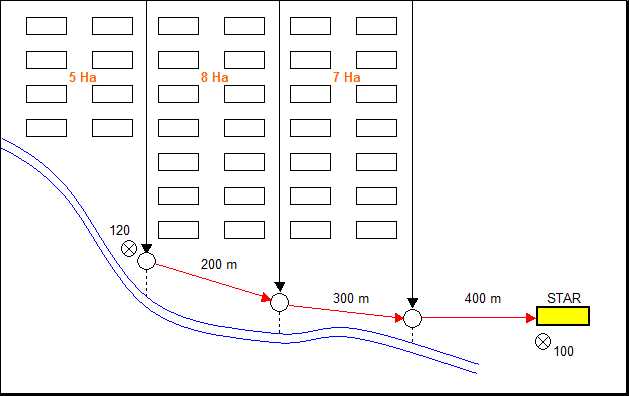 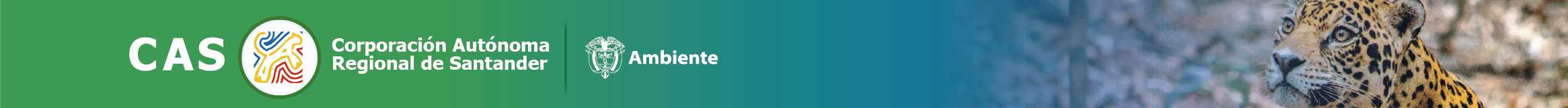 ESCENARIO 2. DESCARGA CUMPLIENDO RESOLUCIÓN 631 DE 2015
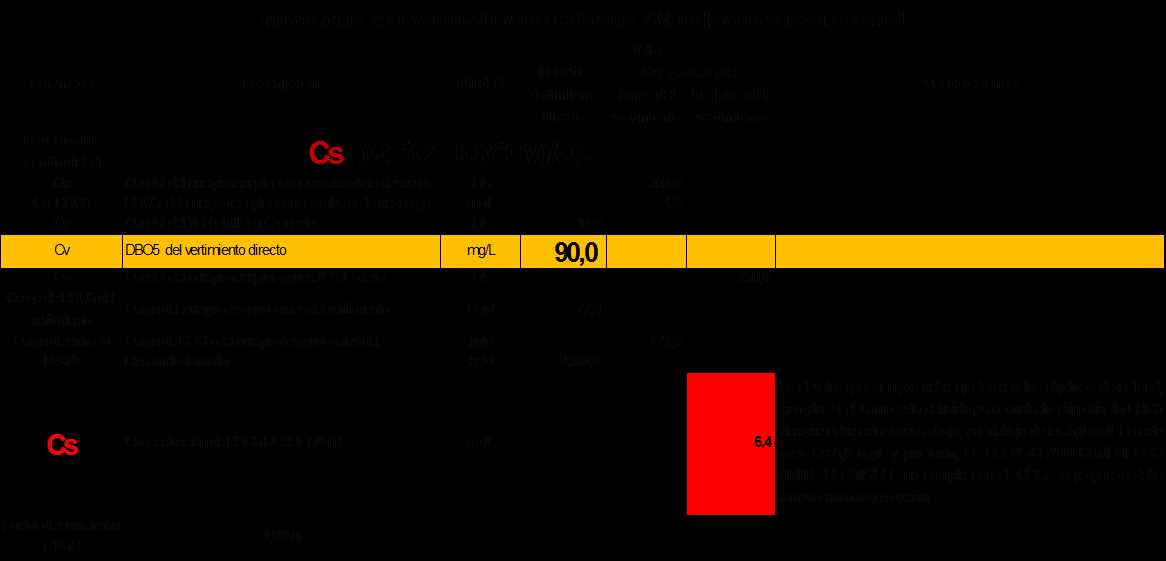 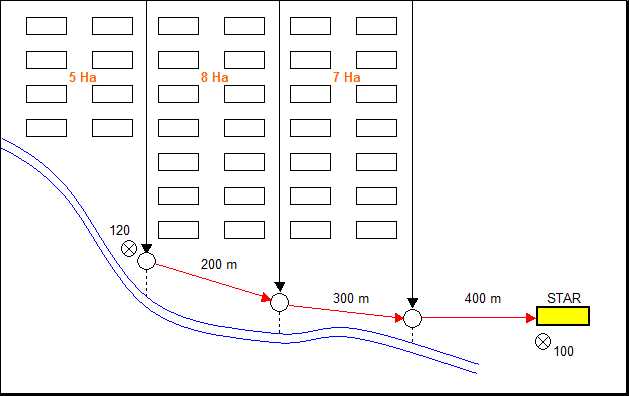 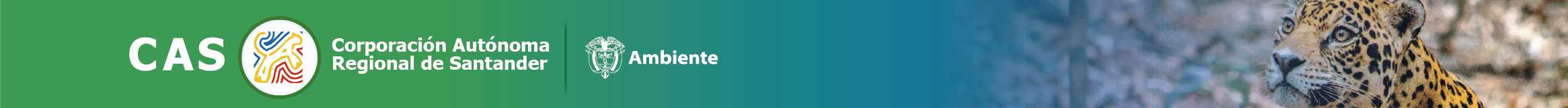 ESCENARIO 3. DESCARGA REMOVIENDO EL 75% DE LA CONCENTRACIÓN DE ENTRADA
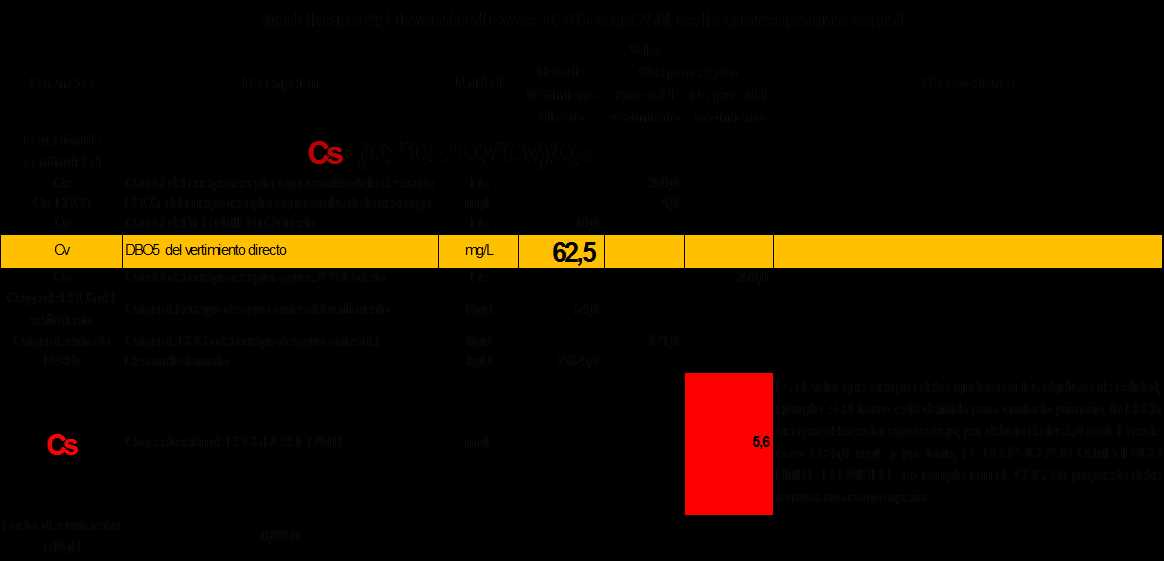 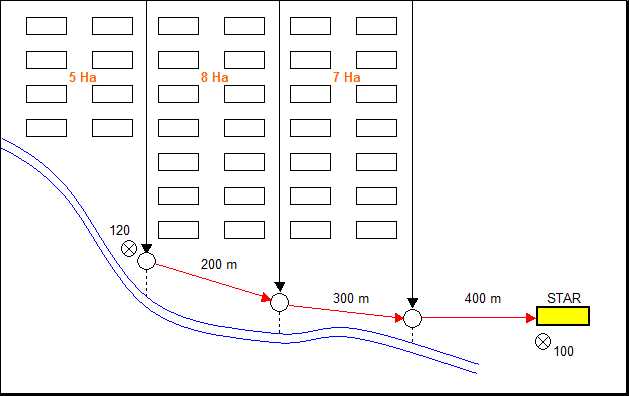 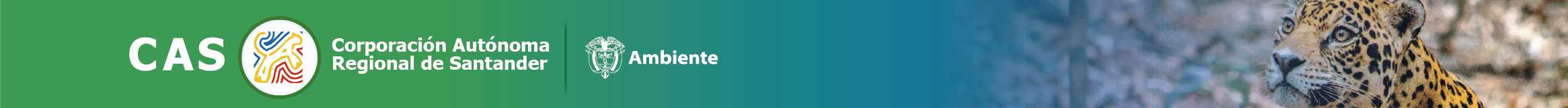 ESCENARIO 4. DESCARGA REMOVIENDO EL 85% DE LA CONCENTRACIÓN DE ENTRADA
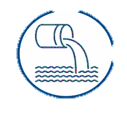 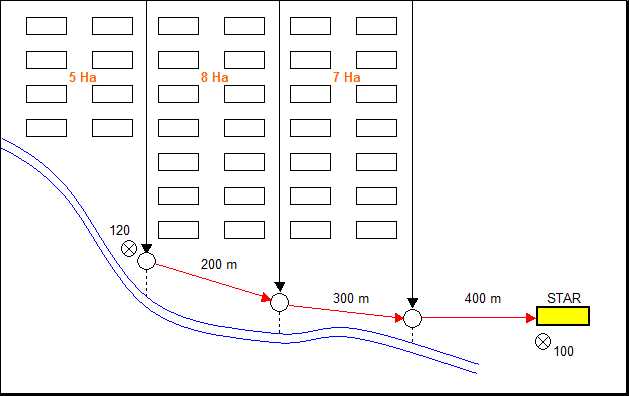 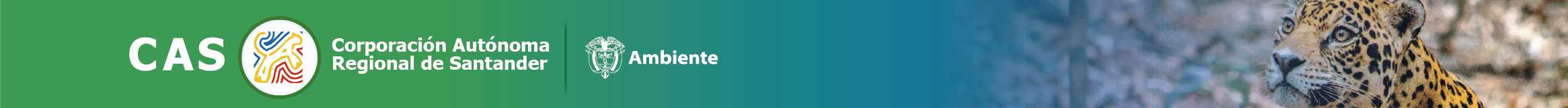 DEFINICIONES.
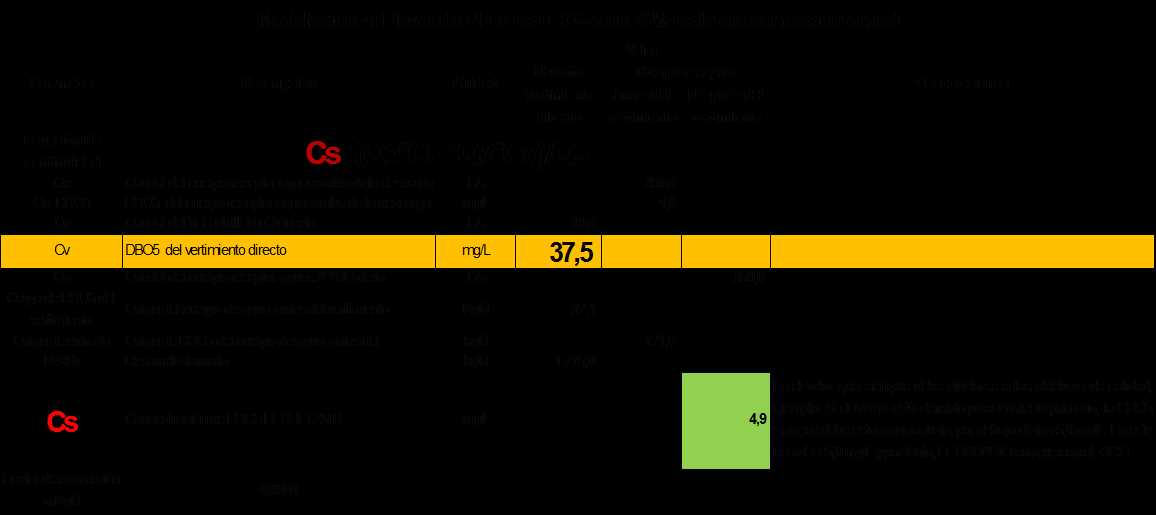 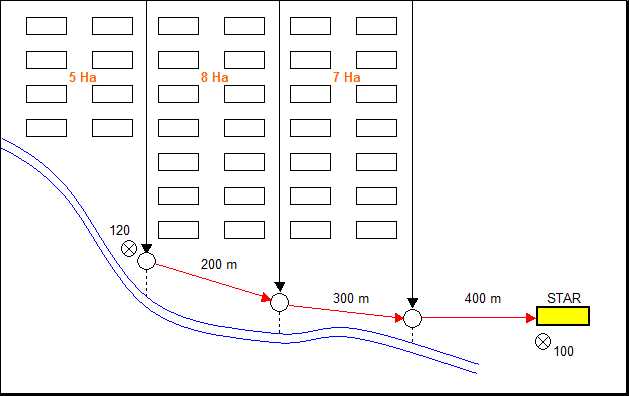 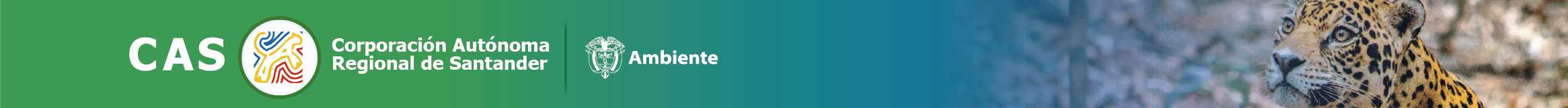 ¿Qué pasa con quienes no presentan propuestas de metas de cargas y eliminación de puntos de vertimiento?
En estos casos, se aplica la norma, es decir, LA CAS impone las metas de cargas y de eliminación de puntos de vertimiento con base en la mejor información disponible.

Para reducir niveles de subjetividad, se han estructurado los criterios de diseño de metas presuntivas en el documento: Diseño de metas presuntivas, el cual ha sido publicado en la pagina web de la CAS.
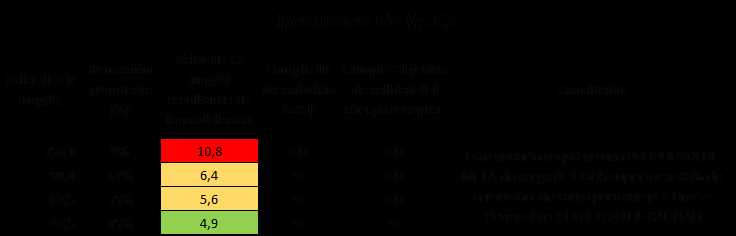 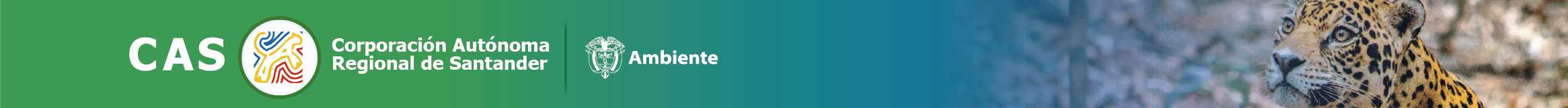 UT QUINQUENIO CAS
GRACIAS